Figure 3 Effect of C1–C11 on selected signaling pathways. At E13, embryonic brain slices were cultured with the 11 ...
Cereb Cortex, Volume 17, Issue 1, January 2007, Pages 211–220, https://doi.org/10.1093/cercor/bhj139
The content of this slide may be subject to copyright: please see the slide notes for details.
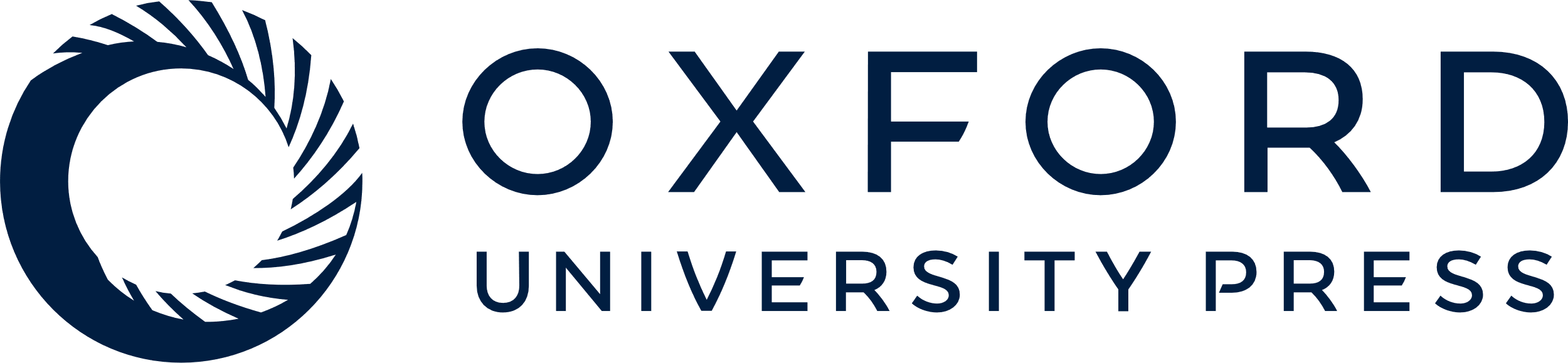 [Speaker Notes: Figure 3 Effect of C1–C11 on selected signaling pathways. At E13, embryonic brain slices were cultured with the 11 selected compounds for 1 DIV, and lysates were analyzed for phosphorylation of putative target proteins implicated in reelin signaling or neuronal migration. Data are plotted as the ratio of phosphorylated over total protein and normalized to the control situation. Incubation with C4 decreased phosphorylation of Akt and FAK and culture in the presence of C10 inhibited phosphorylation of aPKCs.


Unless provided in the caption above, the following copyright applies to the content of this slide: © The Author 2006. Published by Oxford University Press. All rights reserved. For permissions, please e-mail: journals.permissions@oxfordjournals.org]